Interpreting Hemodynamic Data. Pressures Flow and Resistance Estimations
S.RADHAKRISHNAN
FORTIS ESCORTS HEART INSTITUTE AND RESEARCH CENTRE, NEW DELHI
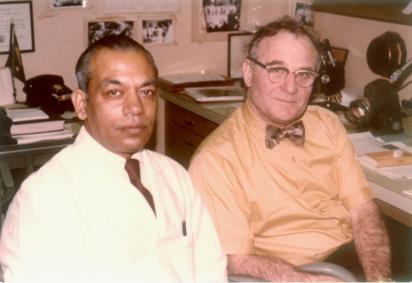 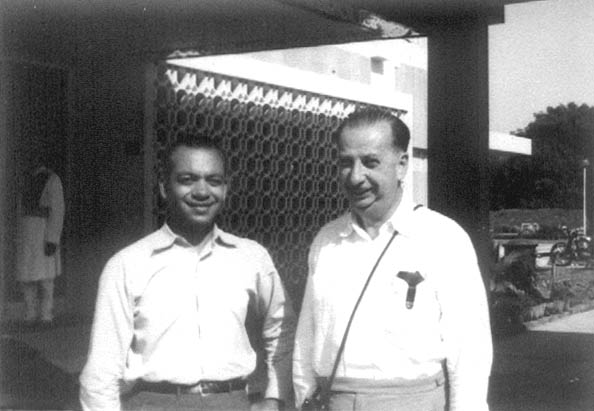 PROF R TANDON 1928- 2014. FRIEND AND MENTOR
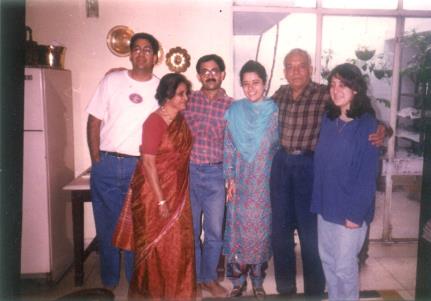 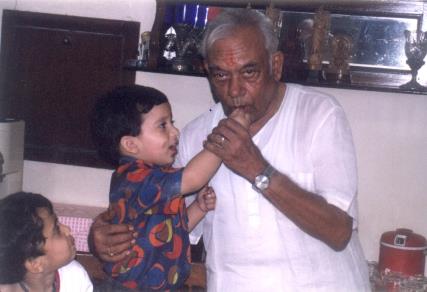 Questions: Before, During and After Catheterization
Why are we catheterizing this patient with congenital heart disease?
What specific information is being sought?
What factors can influence interpretation of the information?
Why are we Catheterizing this patient with Congenital Heart Disease?
So that we can take a better informed  decision on management
Why are we catheterizing this patient with Congenital Heart Disease?
What are the indications for performing Cardiac Catheterization?
Anatomic Definition (Angiography)
Physiologic Quantification (Hemodynamics)
   		Pressure
		Flows
		Resistances
PRESSURES
Catheter tipped manometers are still considered gold standard. Rarely available in clinical setting
Fluid filled tubings and catheter are prone to errors
Great pains to be taken to minimize errors
Level of transducer in relation to chest
Constant check on calibration and zeroing during procedure
Recognize under and over damping of pressures and correct
Why are we catheterizing this patient with Congenital Heart Disease?
Flows and Resistances:

Operability in borderline situations
Before single ventricle palliation (Glenn / Fontan)
When Do We Need to Catheterize Patients With Left to Right Shunts?
Operable
Clear clinical /noninvasive evidence of a large left – right shunt.  Typically younger patients
Borderline situation: PVR elevated by clinical/non-invasive assessment.  Degree of elevation of PVR (and therefore operability)  uncertain.
Inoperable: Eisenmenger physiology
Clear evidence of shunt reversal resulting from high PVR.  Typically older patients
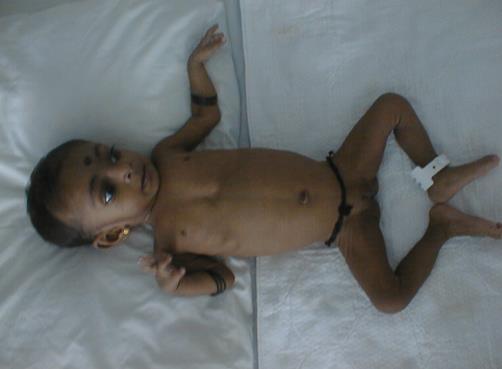 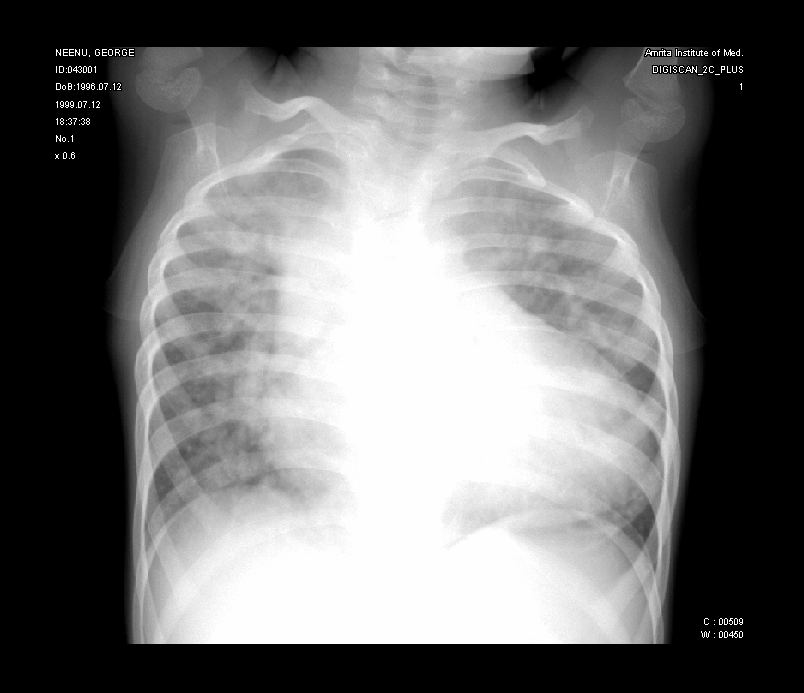 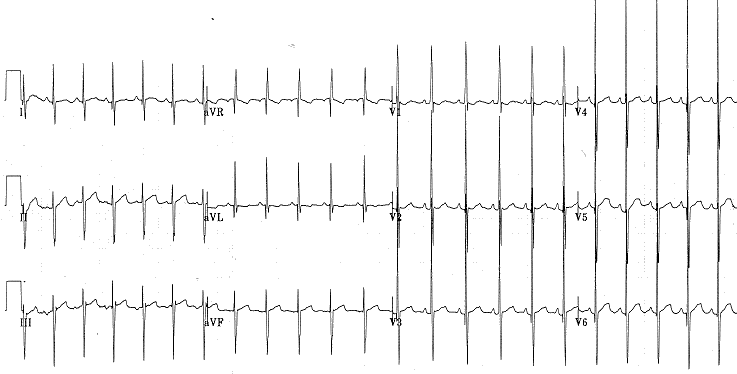 RV
RA
LA
LV
RV
LV
Clearly Operable:  Cath not required
When Do We Need to Catheterize Patients With VSD, PDA?
Operable
Failure to thrive,  precordial activity, mid diastolic murmur at apex, 
 Cardiac enlargement, pulmonary blood flow
 Q in lateral leads on ECG, good LV forces
 LA/LV enlargement, exclusively L-R flows across the defect
Clear clinical /noninvasive evidence of a large left – right shunt
Borderline clinical non-invasive data: uncertain operability
Cyanosis, desaturation at rest (<93%) or on walking, quiet precordium, no MDM 
 Normal heart size, peripheral pruning
 No Q in lateral leads, predominant RV forces
 No LA LV enlargement, significant R-L flows across the defect
Clear evidence of shunt reversal resulting from high PVR.
Inoperable
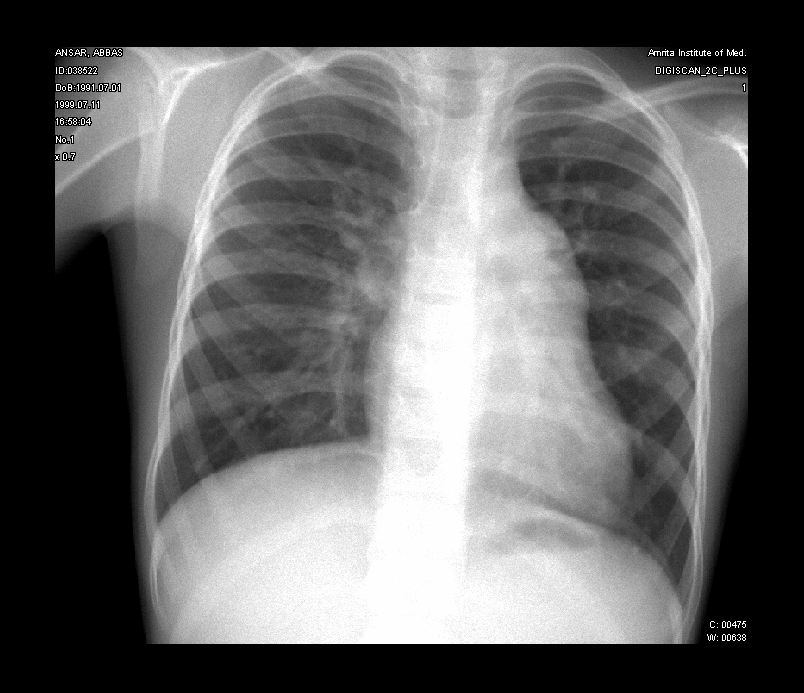 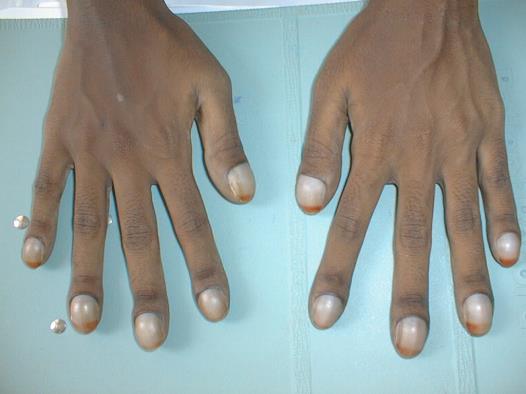 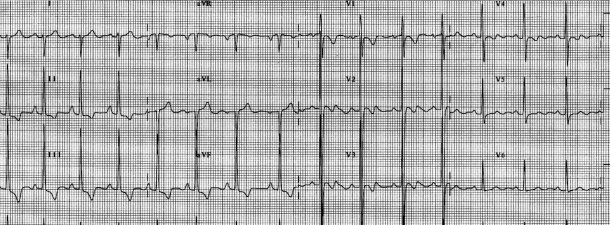 26 year old
Blue
Single loud S2
LA
RA
RV
LV
Clearly Inoperable:  Cath not required? Sometimes performed before “labeling as inoperable”
14-year-old boy
  19.7 Kg 
  Pink (95%) 
  Closely split S2 
  Loud P2
  No apical MDM, 
  ECG RVH, no Q in lat 	leads
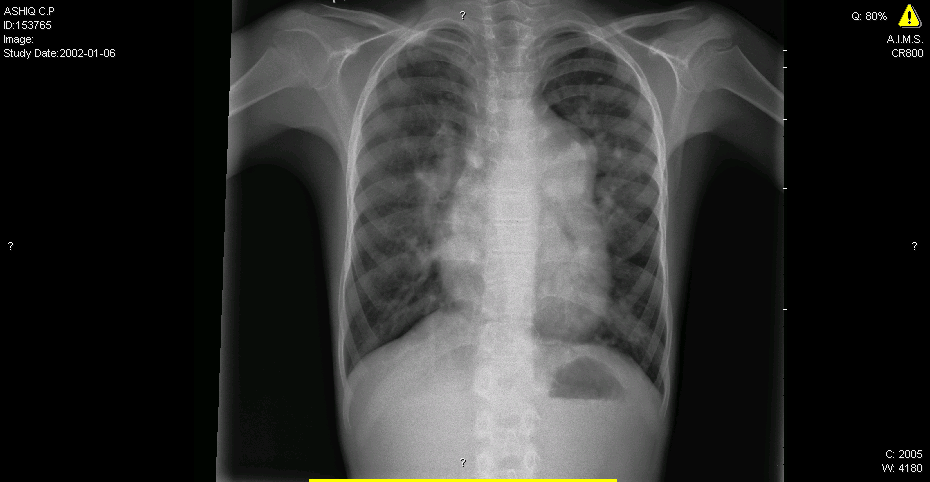 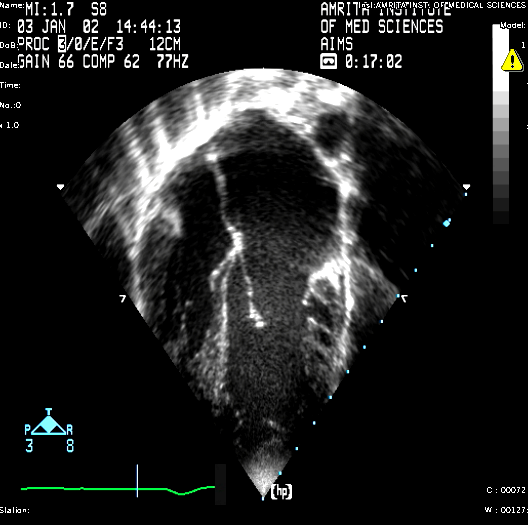 LA
RA
RV
LV
PA
RV
Ao
LV
PDA
Ao
LA
Operability Uncertain :  
Cardiac cath recommended
Questions: Before, During and After Catheterization
Why are we catheterizing this patient with congenital heart disease?
What specific information is being sought?
What factors can influence interpretation of the information?
What Specific Information is being sought?
How much is the shunt?
	- Ratio of pulmonary to systemic blood flow (Qp: Qs ratio)
PVR / PVRI; PVR/SVR ratio?
Ventricular end diastolic pressure           (for Single Ventricle physiology)
Oxygen Consumption
O2 content 1
O2 Content   2
Flow Calculations
Applying Fick’s Principle
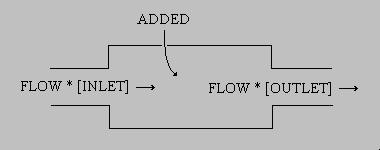 Flow =
Flow Measurements: O2 Content
O2 Content (ml of O2 per 100 ml of blood)
Hb (gm/100 ml of blood) X 1.36 X fractional saturation of blood
+
Dissolved Oxygen in plasma
Dissolved O2
0.003 ml of O2 is dissolved in 100 ml plasma for every torr (mm Hg) of Oxygen tension
Should be taken into consideration whenever PO2 exceeds 100 mm Hg  after O2 is administered
Oxygen Saturation Measurements
Direct saturation measurements and not 	ABGs
Saturations should be measured in the lab
Spectrophotometer (measures absorption of 	transmitted light at a given wavelength)
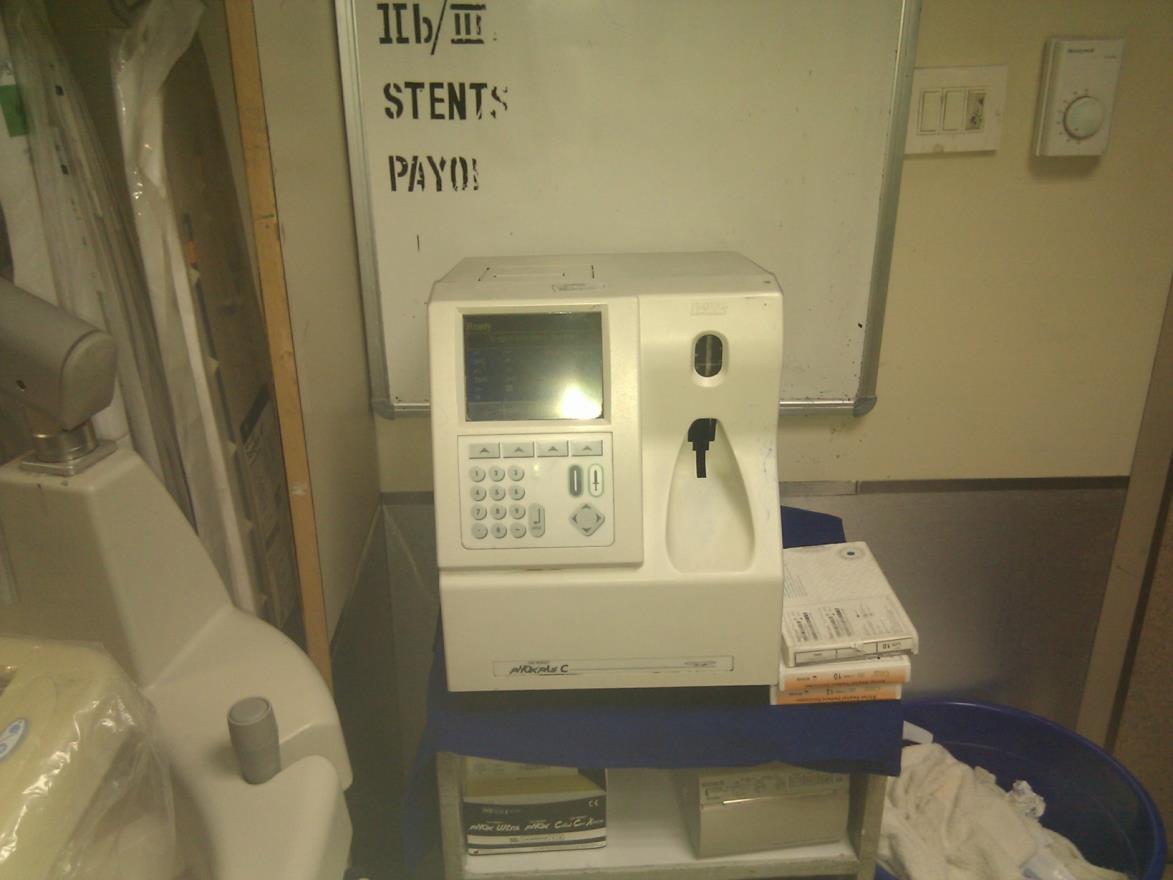 HEAMOXYMETER
Oxygen consumption
Oxygen consumption
PVO2 content
Arterial O2 content
PA O2 Content
Mixed V O2 Content
Flows
Systemic blood flow (cardiac output)
Pulmonary blood flow
Flows
Systemic blood flow (cardiac output)
Oxygen consumption
(Ao sat – MV sat) (Hb conc) (1.36) (10)
Pulmonary blood flow
Oxygen consumption
(PV sat – PA sat) (Hb conc) (1.36) (10)
Shunt Ratio (Qp/Qs)
Only O2 saturations are needed
Aortic  sat – Mixed Venous  sat
Pulmonary Venous sat – PA sat
Shunt Calculations in admixture lesions
Effective Systemic (QeS) or Pulmonary blood flow (QeP)
Oxygen Consumption
(PV sat – MV sat) (Hb conc) (1.36) (10)
L-R Shunt = Qp – Qep; R-L shunt = Qs - Qes
Flow Calculations: Sources of Error
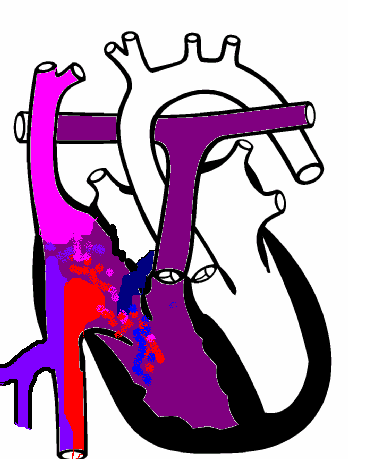 Sampling for O2 saturation estimation
Streaming
Partial wedging
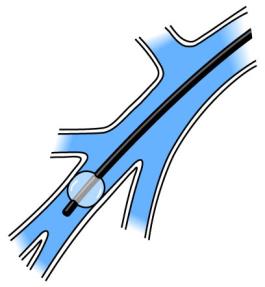 O2 Saturation Errors
Getting samples in different physiologic 	states
Diluted samples
Air bubble in syringe
Delay in sending samples
Machine calibration
Extrapolating from ABG 
Failure to account for dissolved O2
Carboxyhemoglobin
O2 Saturation Errors
Non representative sampling
Pulmonary vein
Right atrium
IVC
Aorta in presence of 
		PDA with R-L flow
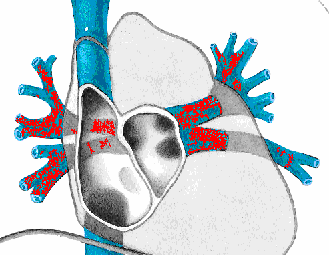 Mixed Venous Saturation
In absence of L - R shunt: PA
In presence of L - R shunt:
?SVC 
? Flamm Formula (3 SVC +1IVC / 4)
Anesthesia
Oxygen Consumption
Measured: 

Douglas bag, Spirometer
Flow through devices (Waters; Sensormedics)
Oxygen Consumption
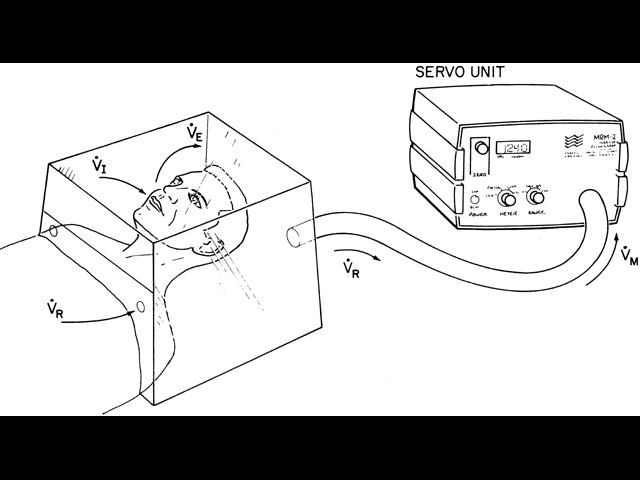 Oxygen Consumption
Assumed:
Older Patients: Tables, Formulae of LaFarge and Miettinen
HR, age, sex, wide standard deviation
Infants: Crude approximations
2-5 Kg: 10-14 mlO2/Kg
5-8 Kg: 7-11 mlO2/Kg

** Assumed oxygen consumption on O2 is NOT RECOMMENED
Flow Calculations: Limitations
Errors in oxymetry 
Assumptions:
O2 Consumption
PV O2 saturation
High flows (limits use of Fick’s method)
Sampling Sequence
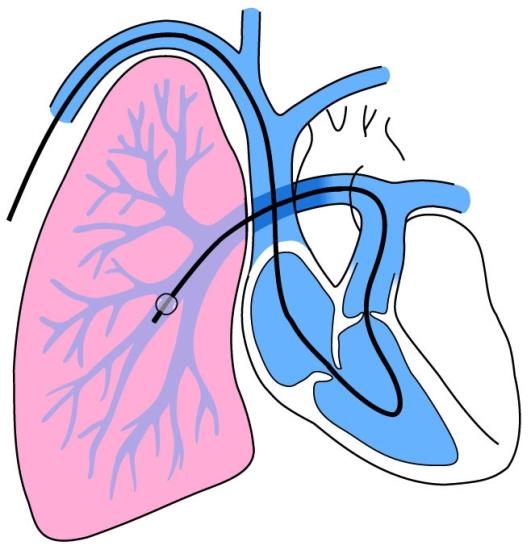 1
3
1
?2
What is a Significant Step-up? Shunt detection by oxymetry
Criteria for step-up
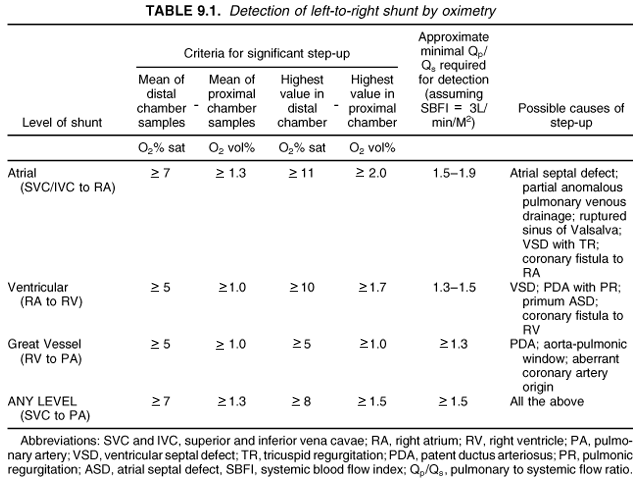 Oxygen consumption
PVO2 content
PA O2 Content
Pulmonary artery mean pressure
Pulmonary venous mean pressure
PVR Estimation
Trans-pulmonary gradient
PVR =
Pulmonary blood flow
Determinants of Pulmonary Vascular Resistance (PVR)
Left to Right Shunts: Conditions that increase PVR
Lung infections
Hypoventilation
Upper airway obstruction 
Skeletal deformities of chest wall
Deep sedation
Chronic lung disease
Underdeveloped lungs
Pulmonary venous obstruction
Heart Lung Interactions: L - R Shunts with Hypoventilation
Infants with Trisomy 21
VSD, Common AV canal and PDA
Hypoventilation from upper airway obstruction is very common
Resting elevation of PVR because of low PO2 and high PCO2
Problem exaggerated by sedation (during cath and echo)
Heart Lung Interactions: L-R Shunts with Hypoventilation
Trisomy 21
Pierre-Robin Syndrome
Neurogenic hypoventilation
Skeletal deformities (Kyphoscoliosis)
Assessment of operability and decision making can be very difficult
Special maneuvers in Cath lab
PDA occlusion to assess operability
Temporary occlusion of fenestrated Fontan to assess suitability of closure
Temporary occlusion of venous collaterals (pop off channels) post Glenn operation
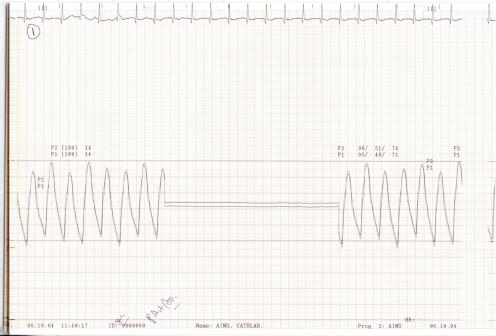 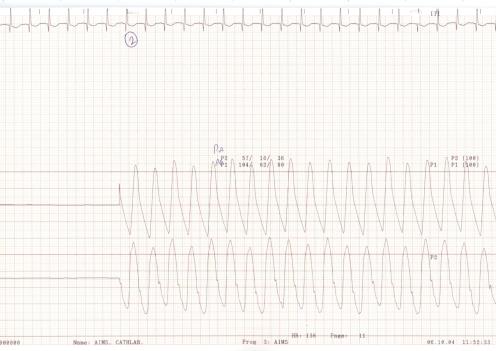 80
40
97
72
16
86
98
8
80
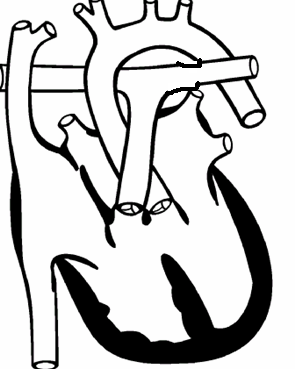 97-72 / 98-86 = 25/12
~2:1
Qp/Qs =
Cardiac Index: 3.2l/min/m2
Qp = 6.4 l/min/m2
PVRI =
40-16/6.4; 24/6.4 = 3.75 wood units (mmHg/l.min.m2)
80
40
97
72
16
86
98
8
80
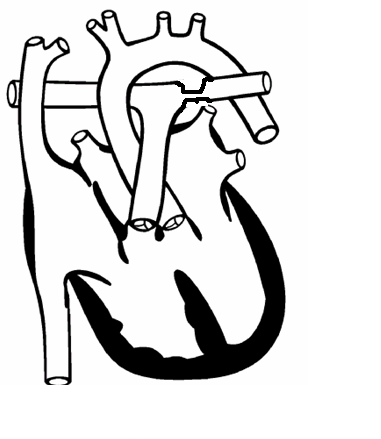 Lt
Rt
1/PVR = 1/pvr(rt) +1/pvr(lt)
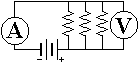 PVR assessment in the presence of asymmetric pulmonary blood flows
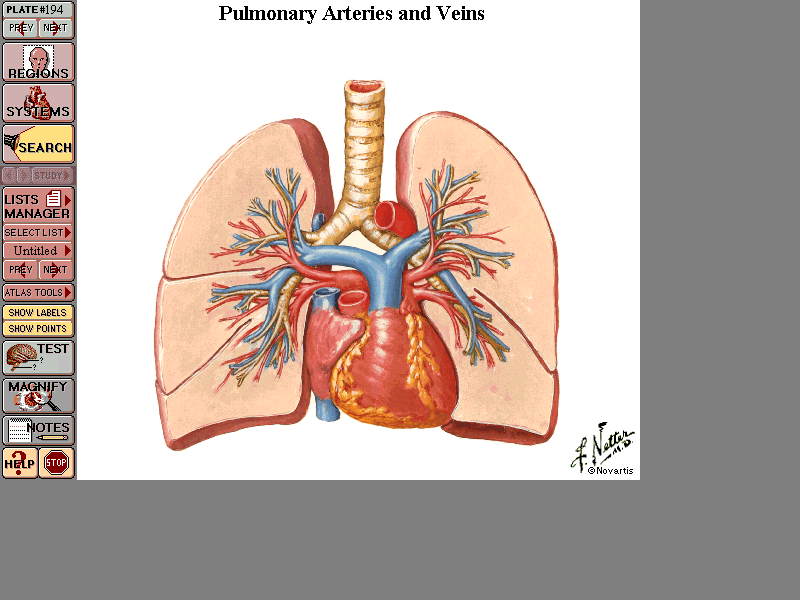 Some rules in interpreting hemodynamic data
Pressures: Normal/high or low
Gradients if any
Trans-pulmonary gradient

Diagnostic possibilities (keep this for the end)
Some rules in interpreting hemodynamic data
Background Knowledge -
All normal values
Pressure recordings, principles and sources of error
Principles of flow and resistance calculations, sources of error
Principles of valve area calculations, sources of error
Some rules in interpreting hemodynamic data
Look at one parameter at a time:
Oxygen saturations followed by pressures
SVC sats: Normal High or low
Is there a significant step-up downstream at all levels
Is there a step-down in the sats
Quick calculation of Qp/Qs
SUMMARY
Cardiac Cath in patients for CHD is a cumbersome process
Inherent errors at all steps
Every effort to minimize errors
Rapid changes in hemodynamics during procedure should be recognized and efforts made to correct it
Patient should be in as near physiological state as possible (chest infection, fever)
SUMMARY
Need for angiography minimized with availability of alternate modes of imaging
Calculations modules available in computer but important to allow resident to practice manual calculations
Need to further develop techniques like MRI for flow calculation
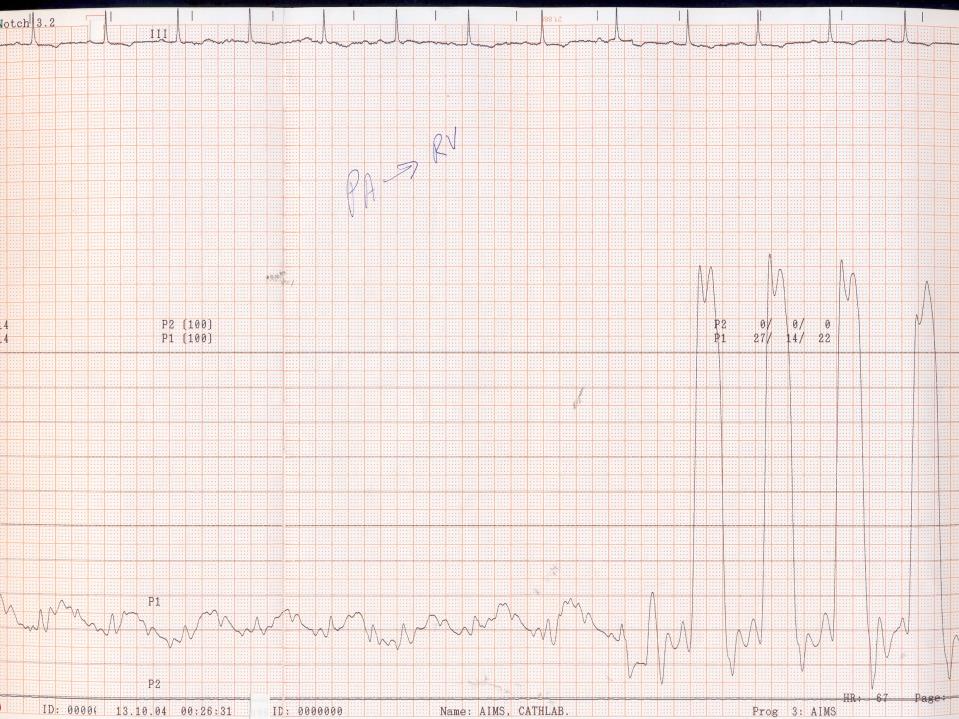 Hemodynamic Tracings
Rhythm on ECG
Scale and paper speed
Chamber: Atrial-venous / ventricular / arterial
Identify waves (in atrial tracings), which is taller
Numbers, normal or elevated
Quality (only if abnormal, under-damped with overshoot, over-damped)
Characteristics of the waves
Respiratory variation, report end expiratory pressure
Effect of ectopic if any 
Interpretation
Diagnostic possibilities, there may be more than one!
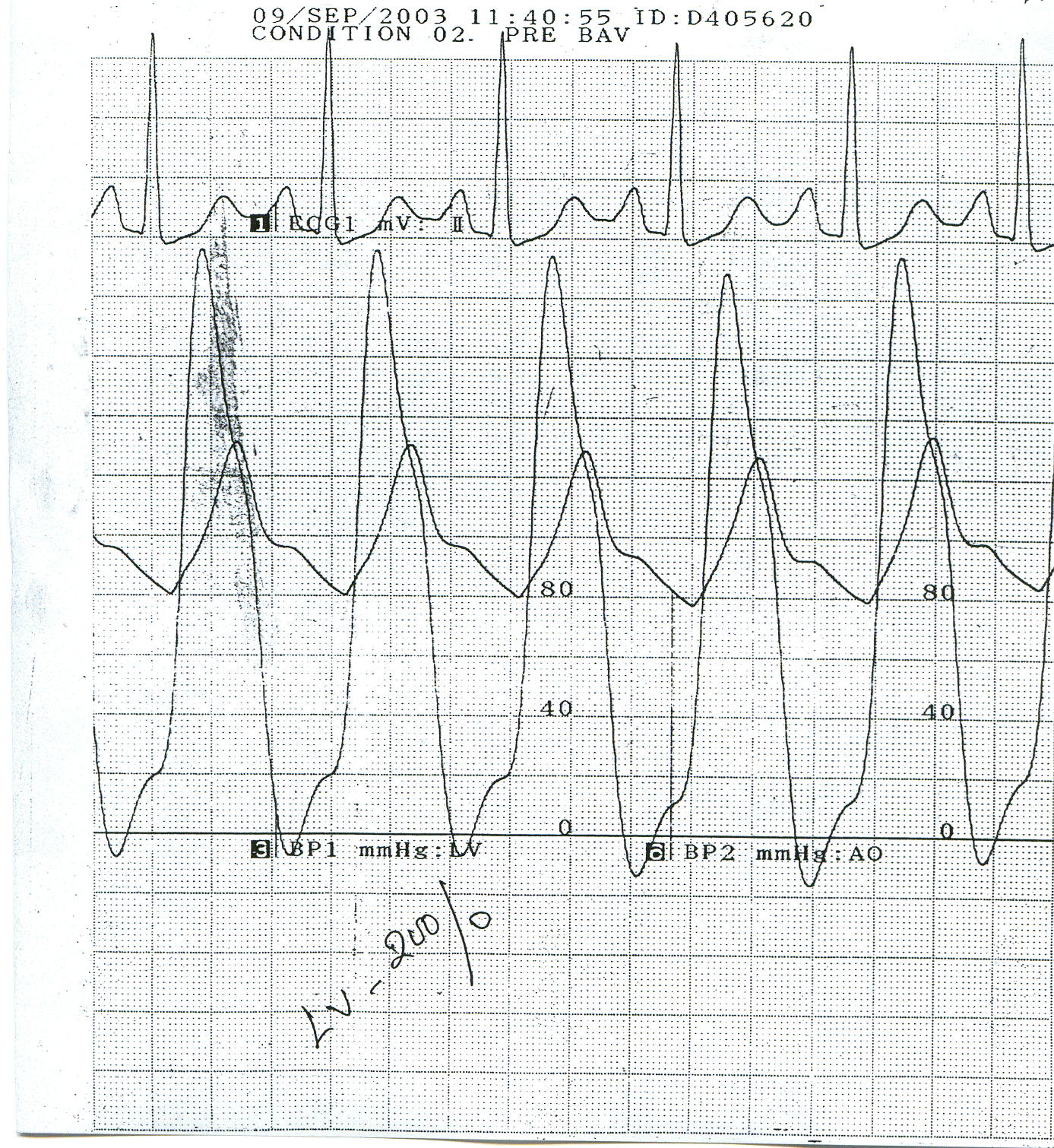 160
120
LV and aortic pressure tracings
What is the diagnosis?
RV to RA pull back tracing
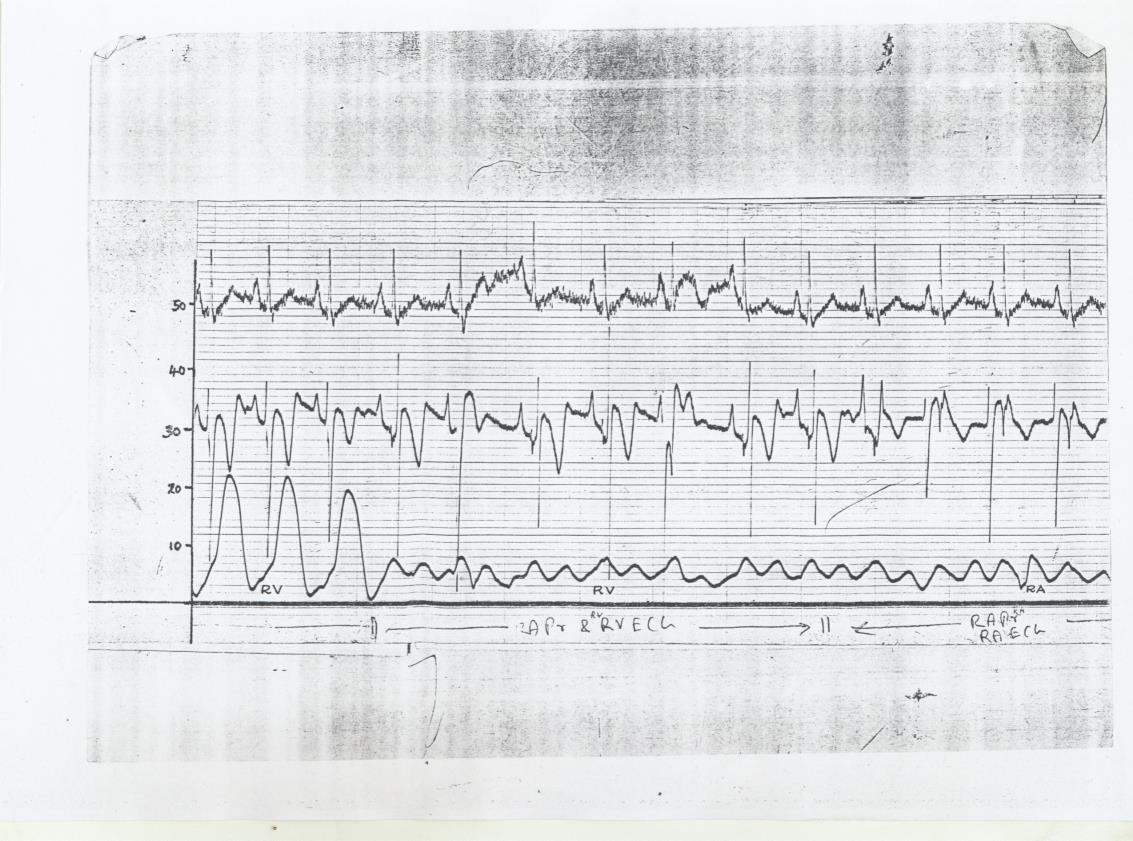 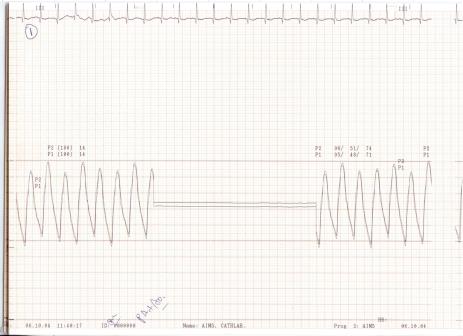 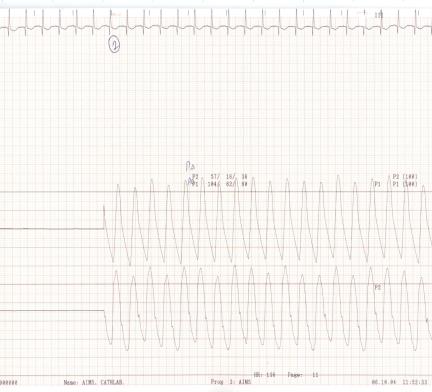 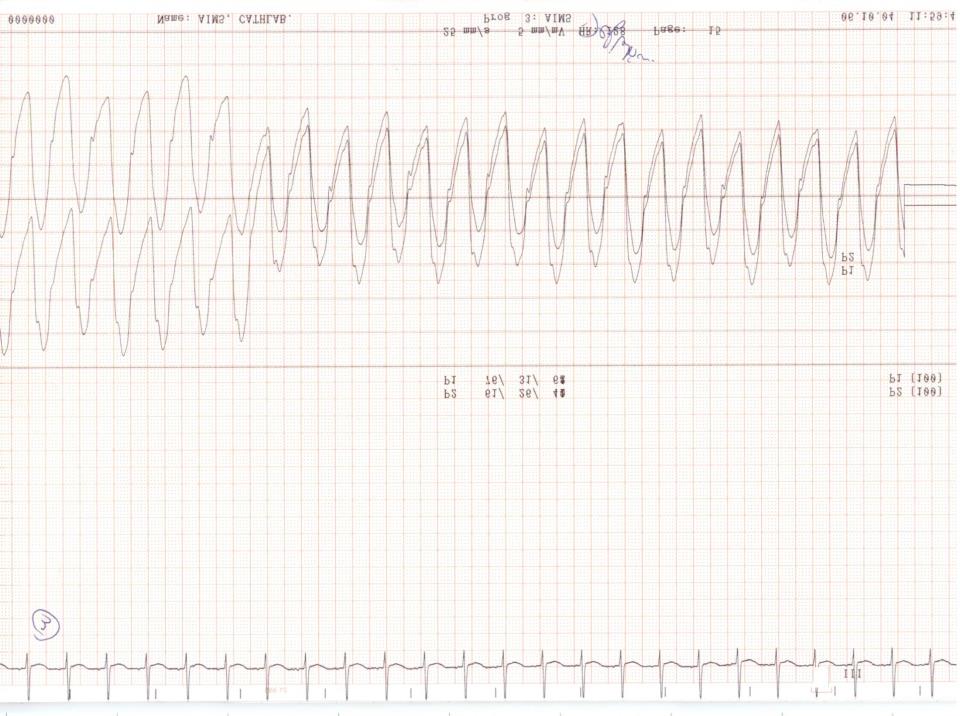 Balloon Occlusion
Balloon deflation
AO
PA
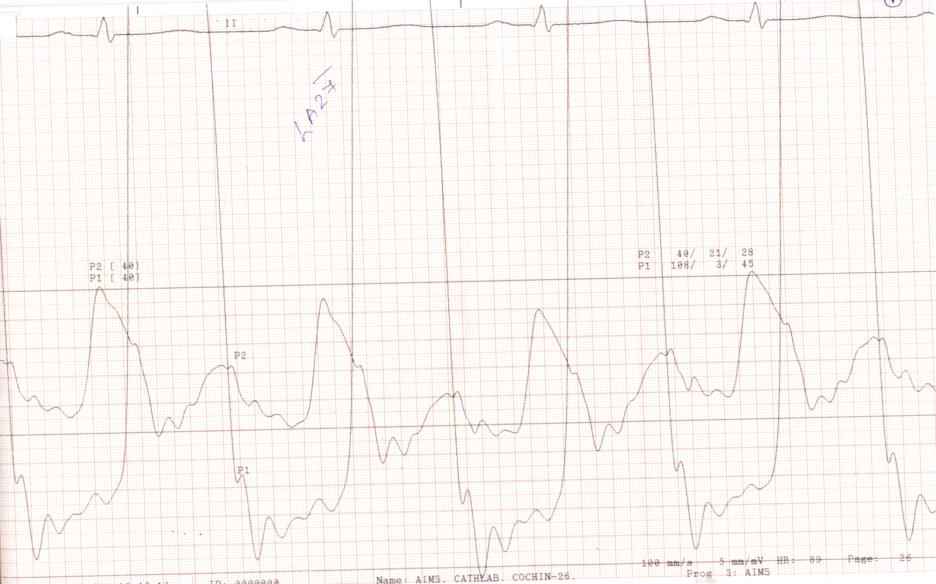 Pre Proc
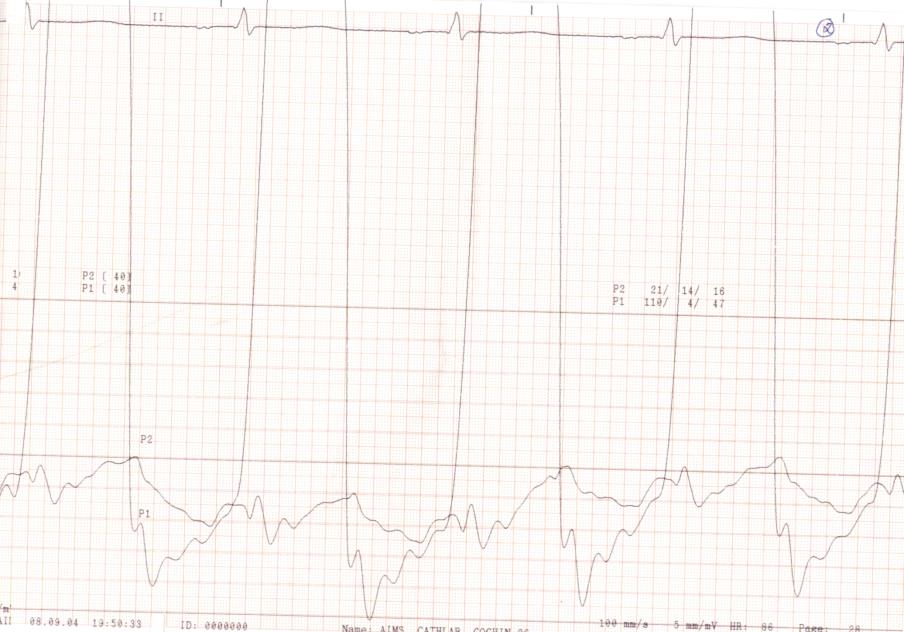 Post Proc
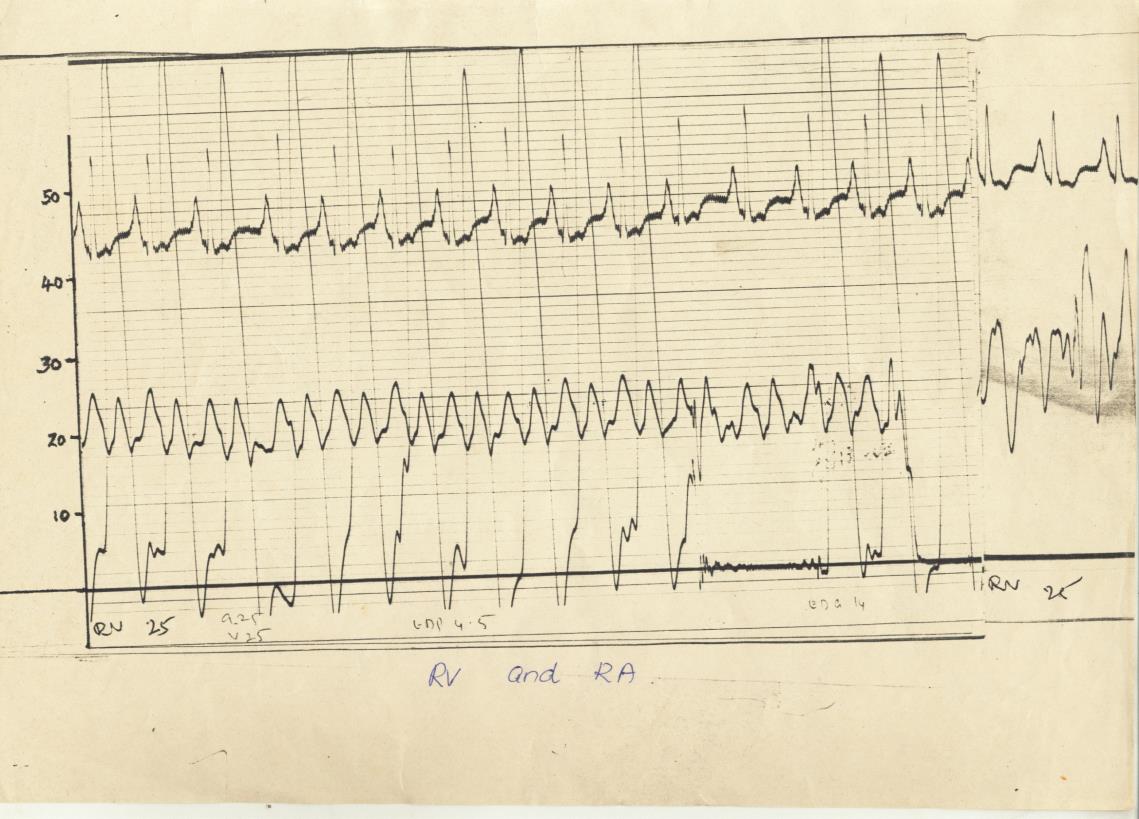 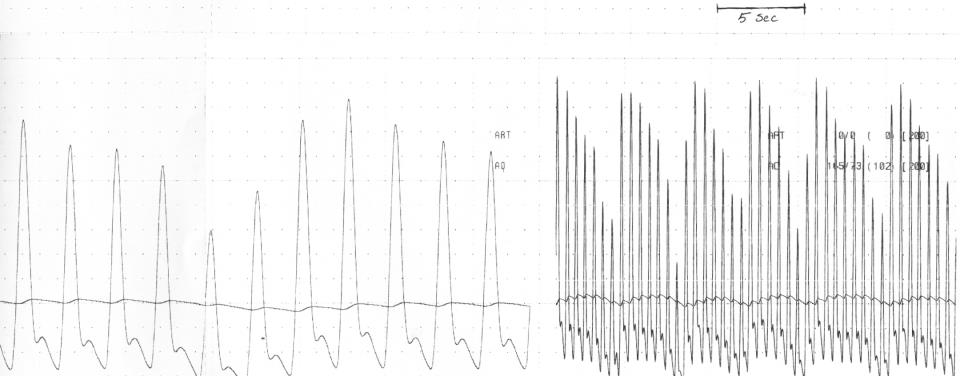 What sign is shown?
[Speaker Notes: Before pericardiocentesis.]
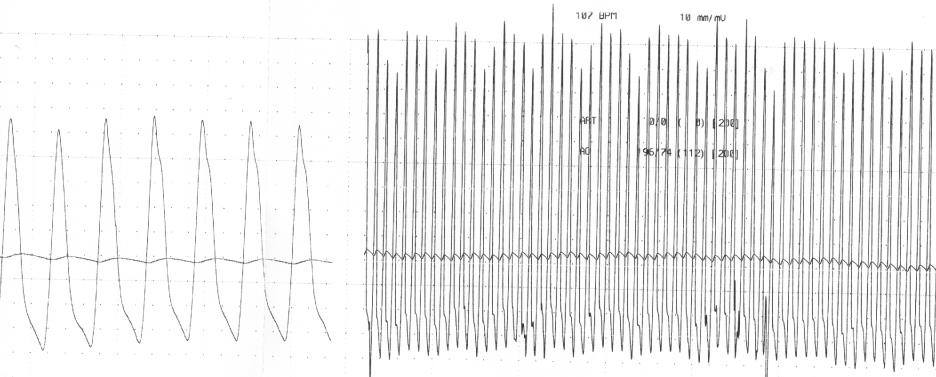 [Speaker Notes: After…]